จดหมายข่าวงานป้องกันและบรรเทาสาธารณภัย            ประจำเดือน  ธันวาคม 2565 ถึง มกราคม 2566
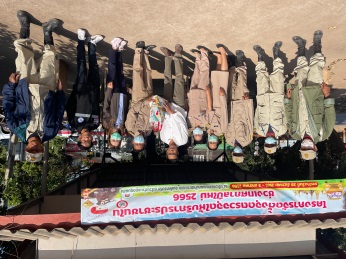 องค์การบริหารส่วนตำบลกุดชุมแสงรวมกับโรงพยาบาลส่งเสริมสุขภาพตำบลกุดชุมแสง , ฝ่ายปกครองท้องที่ และอาสาสมัครป้องกันภัยฝ่ายพลเรือน(อปพร.) ได้ดำเนินการจัดตั้งจุดตรวจบริการประชาชนเทศกาลปีใหม่ ประจำปี 2566
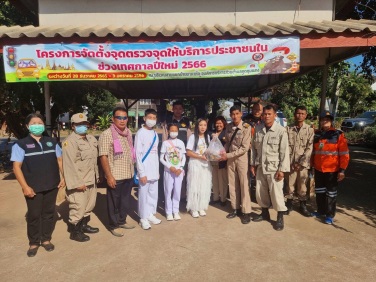 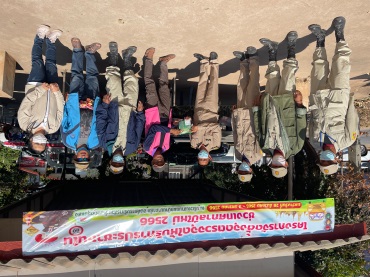 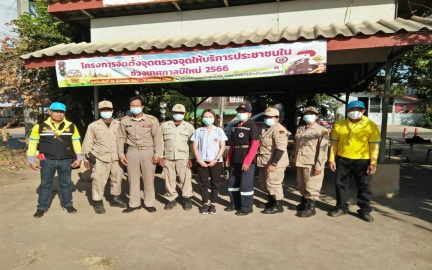 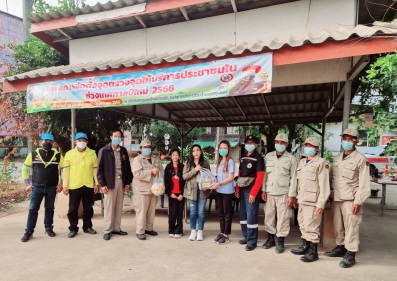 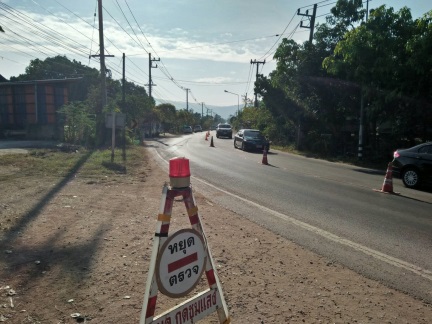 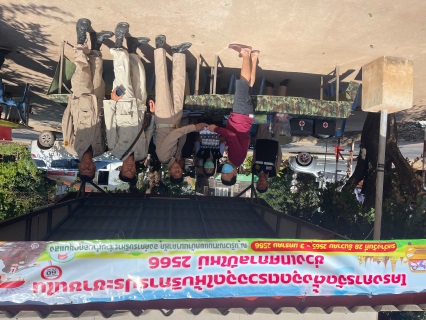 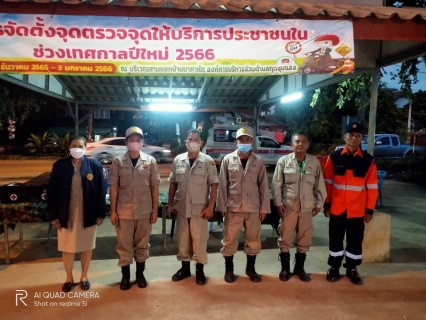 องค์การบริหารส่วนตำบลกุดชุมแสง หมู่ 17  
ตำบลกุดชุมแสง  อำเภอหนองบัวแดง  จังหวัดชัยภูมิ
36210  โทร 044-056017
จดหมายข่าวงานป้องกันและบรรเทาสาธารณภัย            		ประจำเดือน  กุมภาพันธ์ 2566
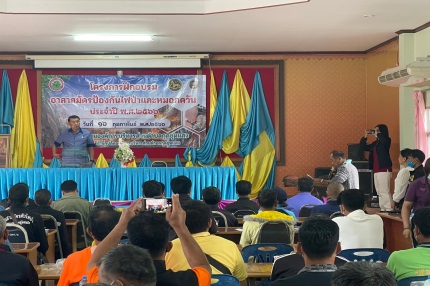 องค์การบริหารส่วนตำบลกุดชุมแสงรวมกับอุทยานแห่งชาติภูแลนคา, ฝ่ายปกครองท้องที่ และอาสาสมัครป้องกันภัยฝ่ายพลเรือน(อปพร.)            ได้ดำเนินการจัดตั้งศูนย์ป้องกันแก้ไขปัญหาไฟป่าและหมอกควัน ประจำปี 2566
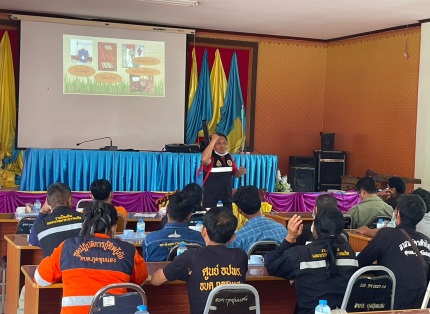 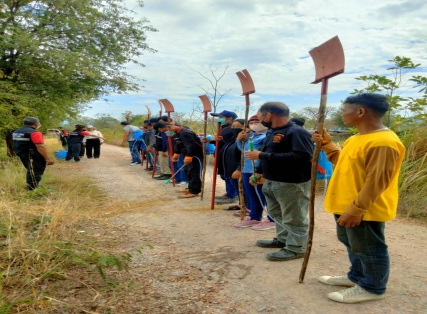 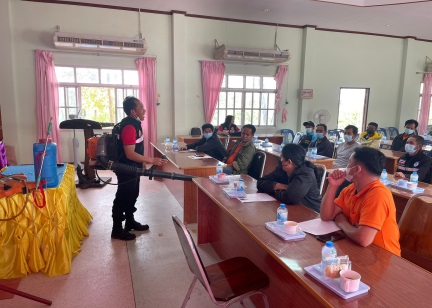 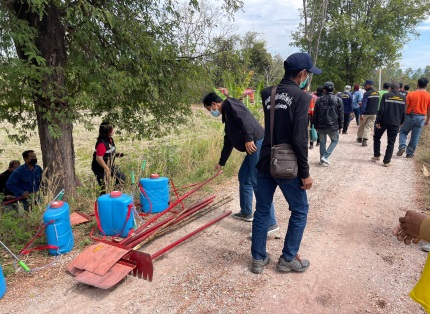 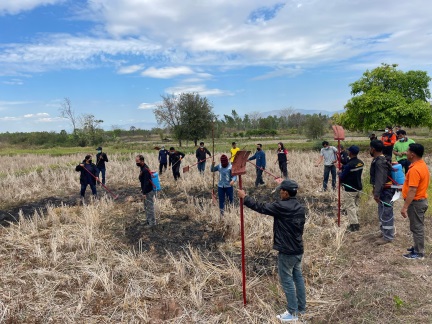 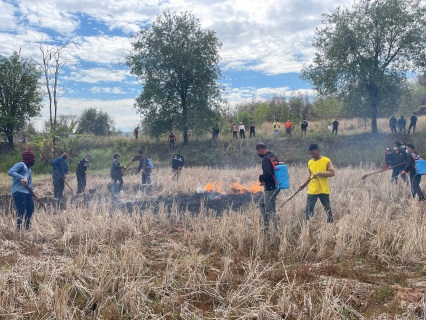 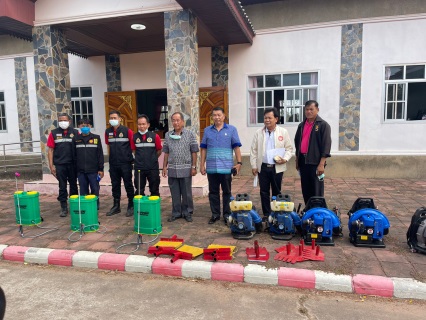 องค์การบริหารส่วนตำบลกุดชุมแสง หมู่ 17  
ตำบลกุดชุมแสง  อำเภอหนองบัวแดง  จังหวัดชัยภูมิ
36210  โทร 044-056017